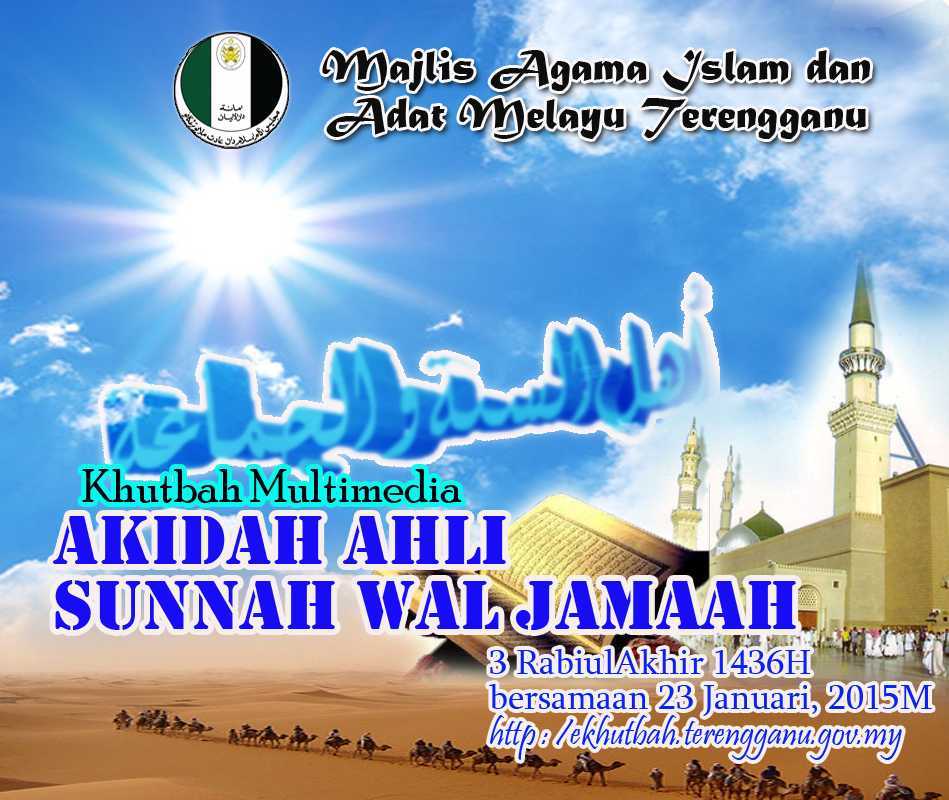 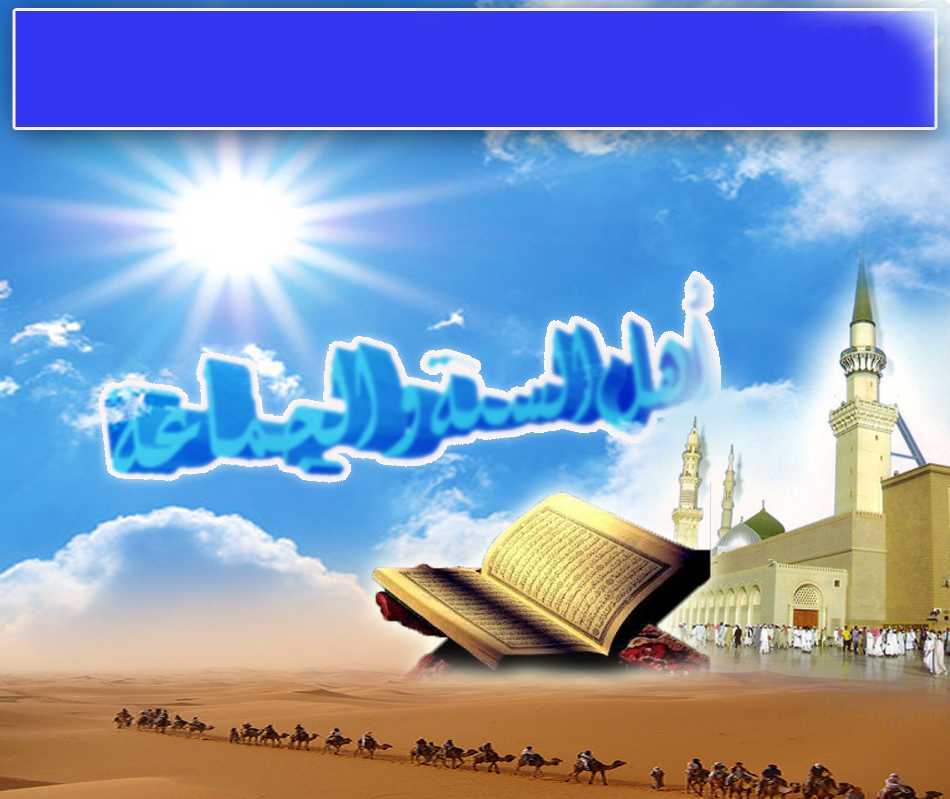 Pujian Kepada Allah S.W.T.
الْحَمْدُ ِللهِ
Segala puji-pujian hanya bagi 
Allah S.W.T.
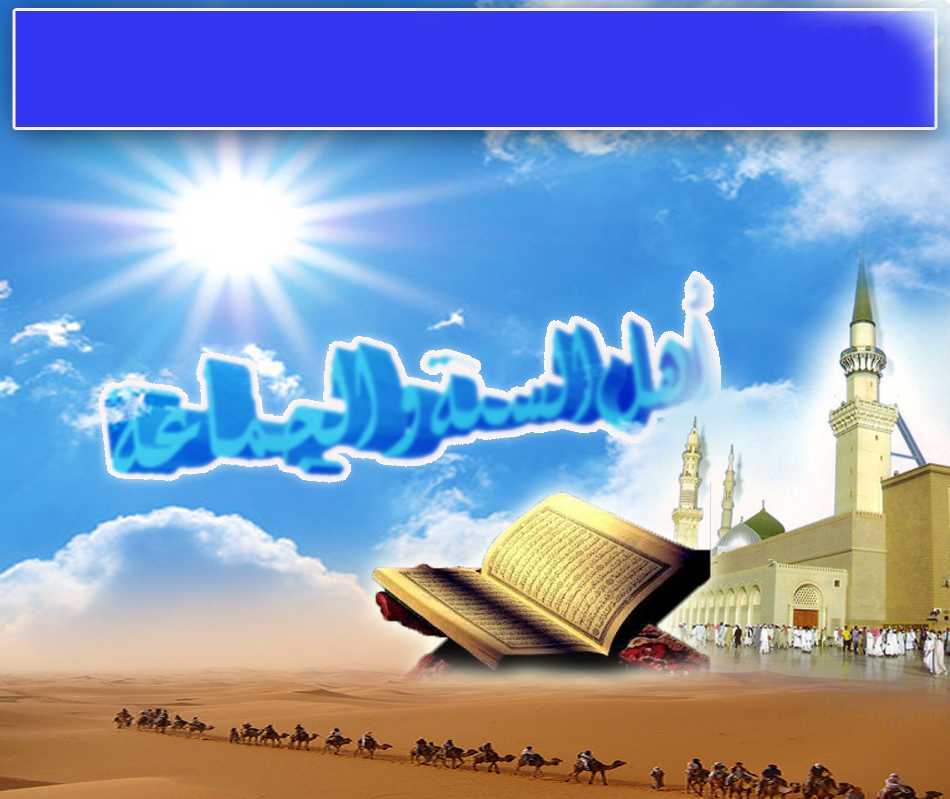 Syahadah
أَشْهَدُ أَن لآ إِلَهَ إِلاَّ اللهُ وَحْدَهُ لاَ شَرِيكَ لَهُ، 
وَأَشْهَدُ أَنَّ مُحَمَّدًا عَبْدُهُ وَرَسُوْلُهُ
Dan aku bersaksi  bahawa sesungguhnya tiada tuhan melainkan Allah Yang Maha Esa, tiada sekutu baginya, dan juga aku  bersaksi bahawa Nabi Muhammad SAW itu adalah hambaNya dan RasulNya.
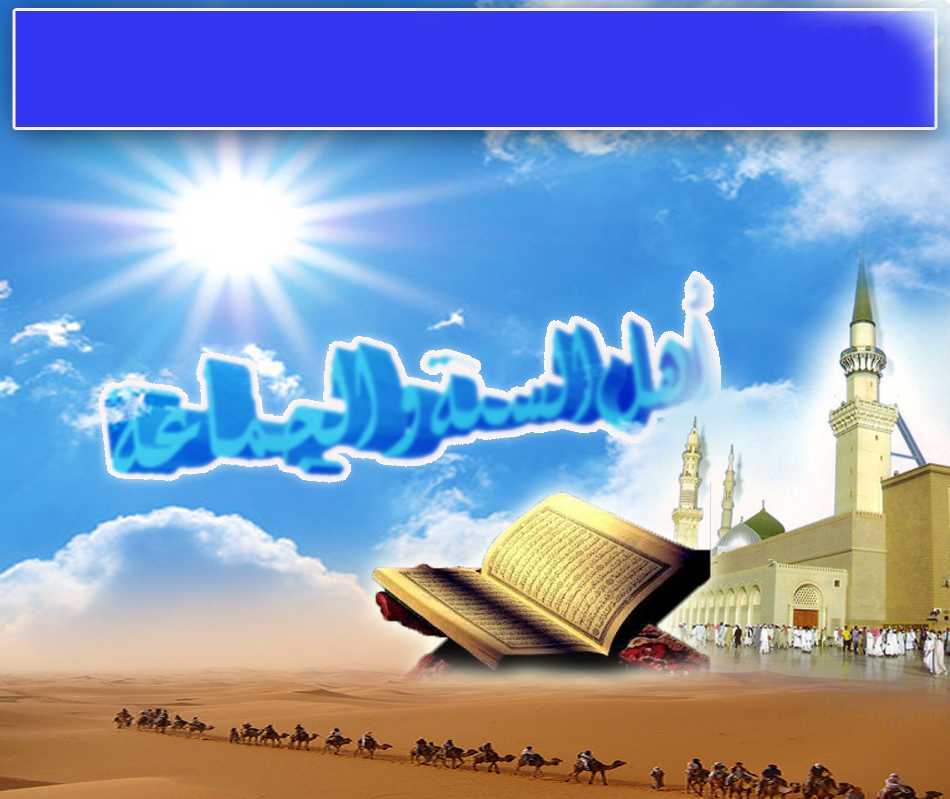 Selawat Ke Atas 
Nabi Muhammad S.A.W
اللَّهُمَّ صَلِّ وَسَلِّمْ عَلَى مُحَمَّدٍ، 
وَعَلَى ءَالِهِ وَصَحْبِهِ.
Ya Allah, Cucurilah rahmat dan sejahtera ke atas Nabi Muhammad SAW dan ke atas keluarganya serta para sahabatnya.
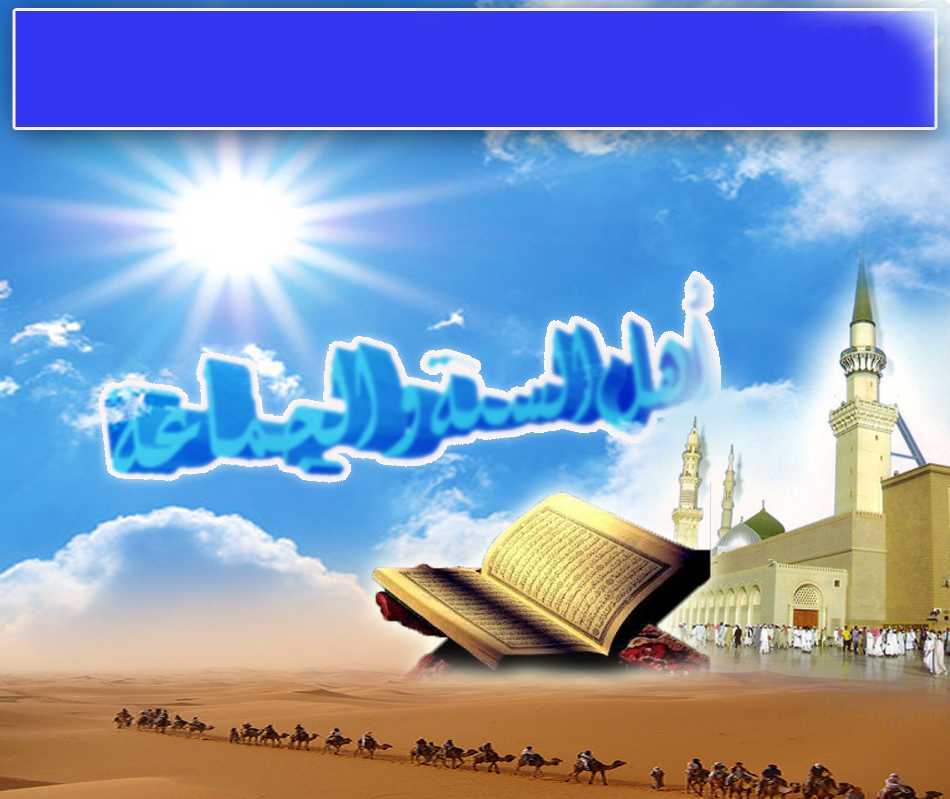 Pesanan Taqwa
اتَّقُوا اللهَ، وَأَطِيعُوهُ لَعَلَّكُم تُرْحَمُونَ.
Bertakwalah kepada Allah Taala, dan patuhilah kepada perintah Allah Taala, Semoga kita sentiasa dirahmati oleh Allah Taala.
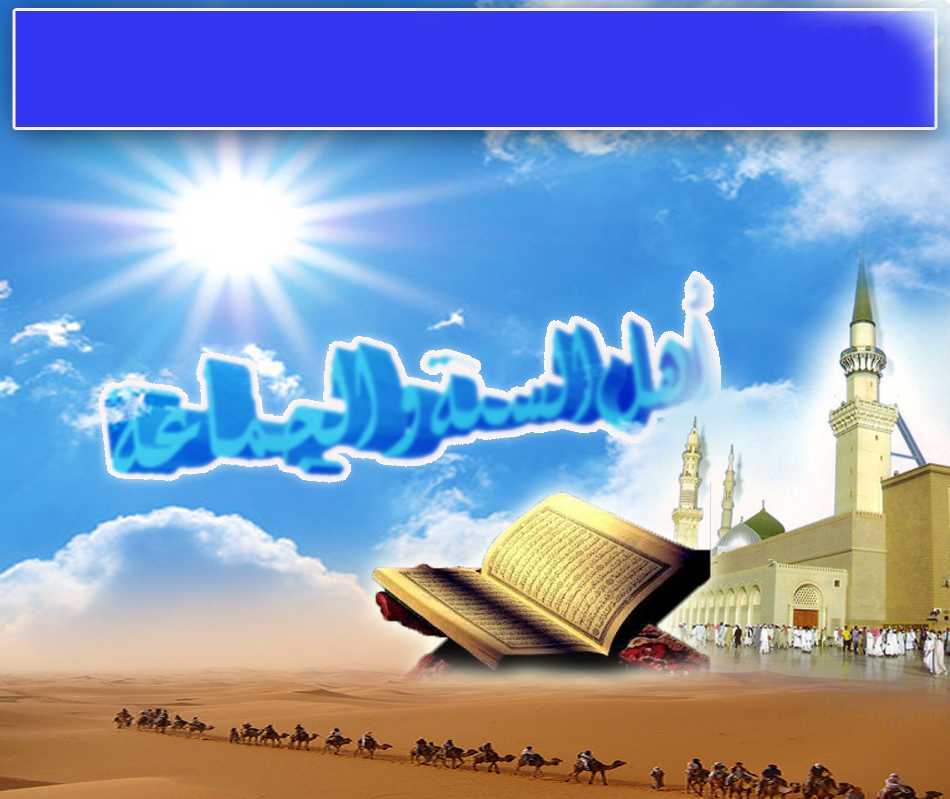 Pesanan Takwa
Pertingkatkan ketakwaan dengan penuh ketaatan dan keikhlasan
Semoga menjadi insan yang dirahmati Allah Taala di dunia dan akhirat.
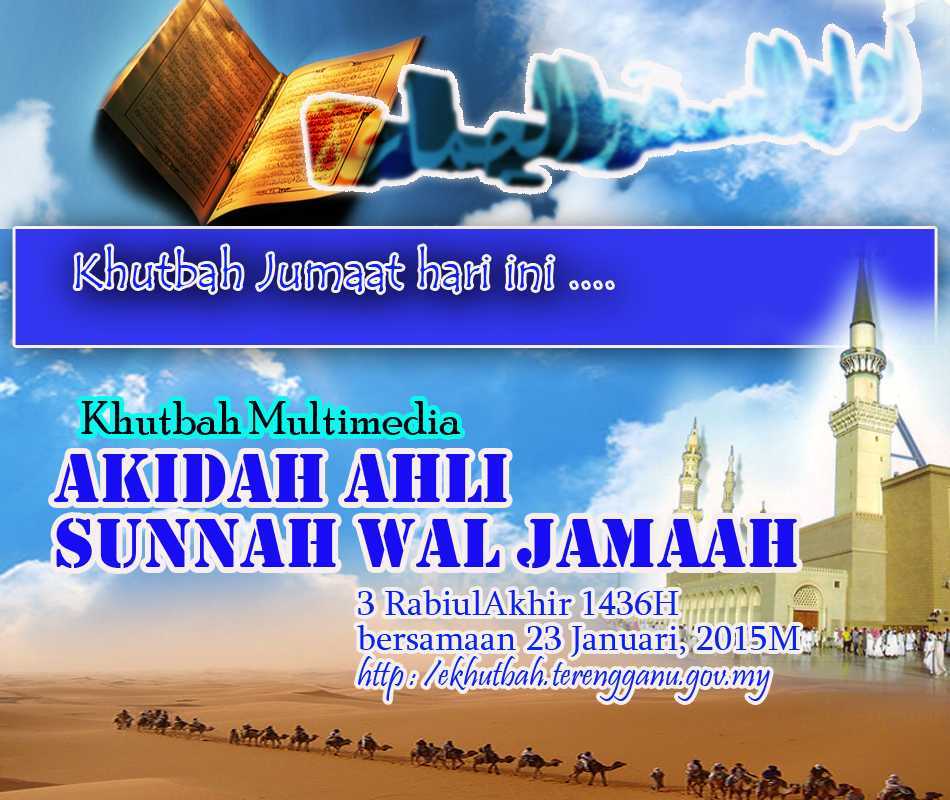 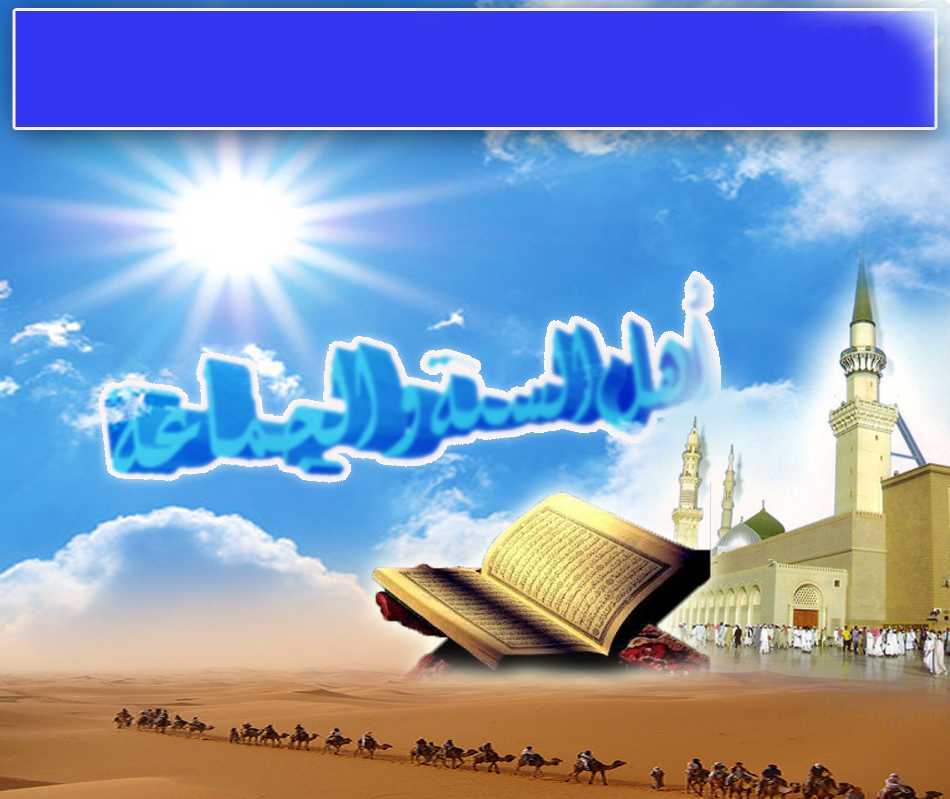 Akidah ahli sunnah Wal Jamaah
Pegangan Rasmi umat Islam di Malaysia
Keputusan Jawatankuasa Fatwa Majlis Kebangsaan dan Jawatankuasa Fatwa Negeri-negeri
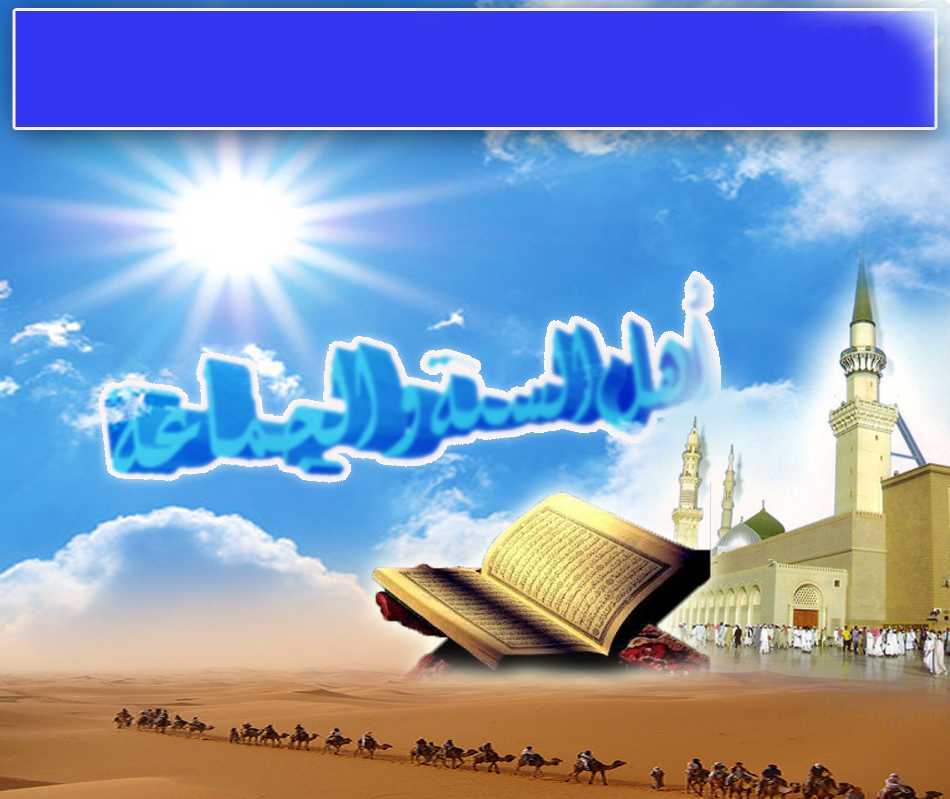 Istilah ahli sunnah wal Jamaah
Golongan yang mengikuti pegangan dan cara hidup Rasulullah SAW
أَهْلِ السُّنَّةْ
Golongan para sahabat terutama sekali para khulafa’ ar-Rasyidin yang dididik oleh Rasulullah SAW
الْجَمَاعَةْ
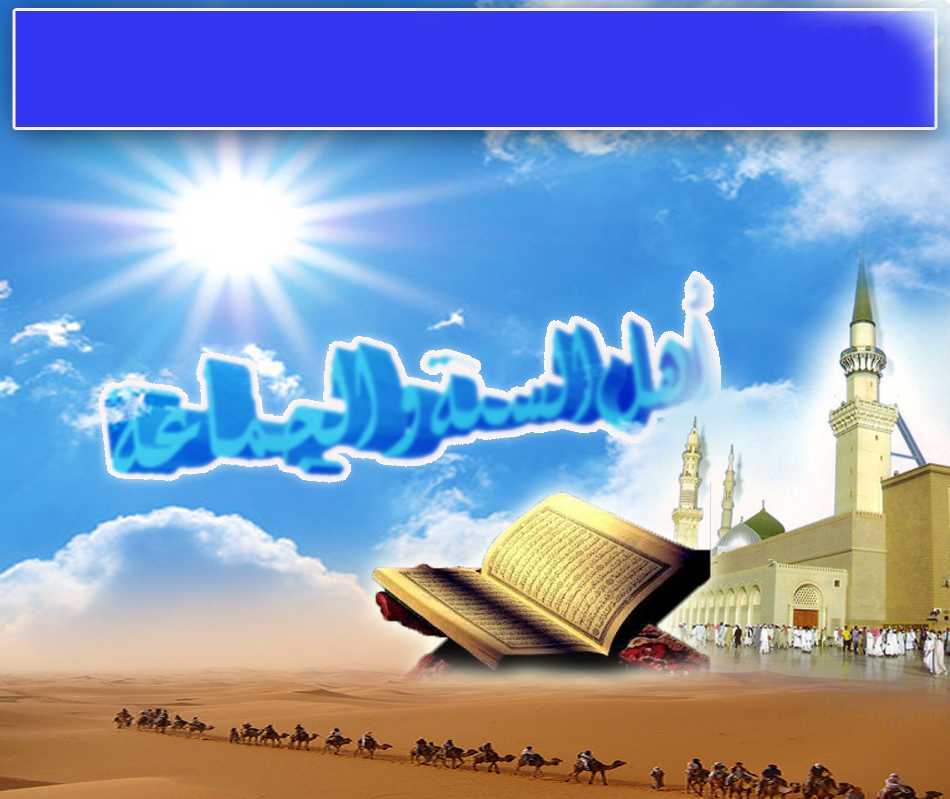 Sabda Rasulullah SAW
"... وَإِنَّ بَنِيْ إِسْرَائِيْلَ تَفَرَّقَتْ عَلَى ثِنْتَيْنِ وَسَبْعِيْنَ مِلَّةً، وَتَفْتَرِقُ أُمَّتِيْ عَلَى ثَلاَثٍ وَسَبْعِيْنَ مِلَّةً، كُلُّهُمْ فِي النَّارِ إِلاَّ مِلَّةً وَاحِدَةً، قَالُوْا وَمَا هِيَ يَا رَسُوْلَ اللهِ؟ قَالَ : مَا أَنَا عَلَيْهِ وَأَصْحَابِيْ" 
(رواه الترمذي)
…dan bahawa sesungguhnya bani Israil telah berpecah kepada tujuh puluh dua (72) puak, manakala umatku akan berpecah kepada tujuh puluh tiga (73) puak, kesemuanya akan masuk neraka kecuali satu puak. Lalu para sahabat bertanya: siapakah mereka itu Ya Rasulullah? Baginda menjawab: Mereka adalah golongan yang berpegang kepada ajaranku dan para sahabatku.
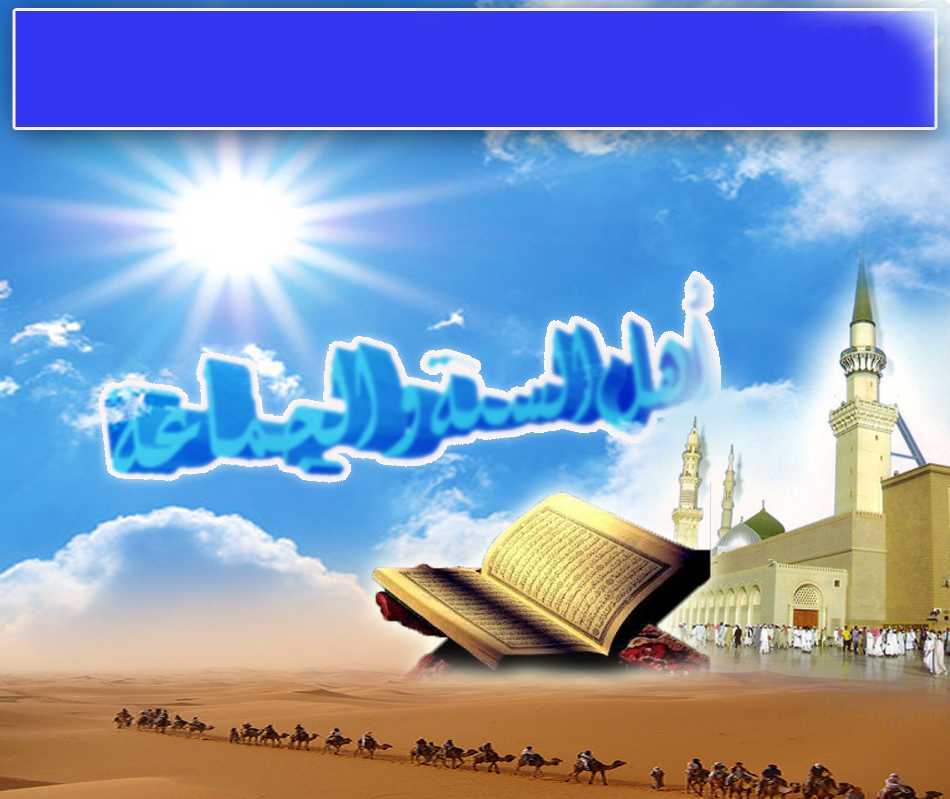 Rumusan para ulama’
Sesiapa yang mengikuti sunnah Rasulullah SAW dan para sahabat
Golongan ahli sunnah wal jamah
Selainnya…?
Golongan yang menyeleweng dan sesat.
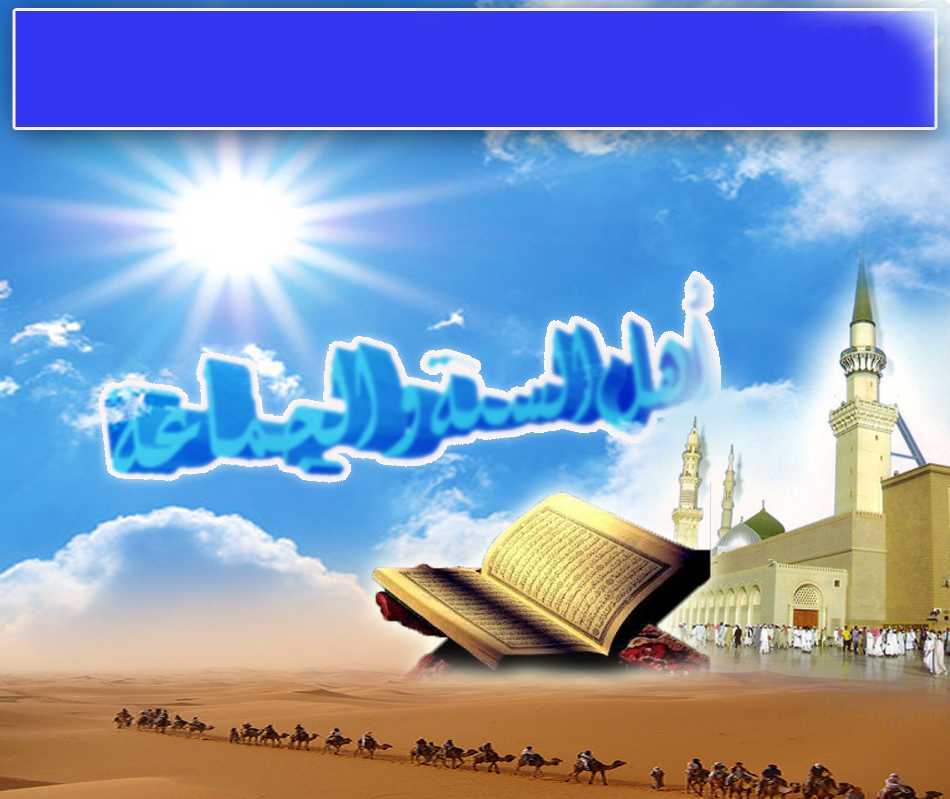 Perkembangan dan susur galur ajaran ahli sunnah wal jamaah
Berakar umbi dari ajaran yang di bawa oleh Rasulullah SAW dan para sahabat
Disusun sebagai satu ilmu yang dinamakan 
Ilmu Tauhid
إمام أَبُو الْحَسَنِ الْأَشْعَرِيِّ.
إمام أَبُوْ مَنْصُوْرِ الْمَاتُرِيْدِيِّ.
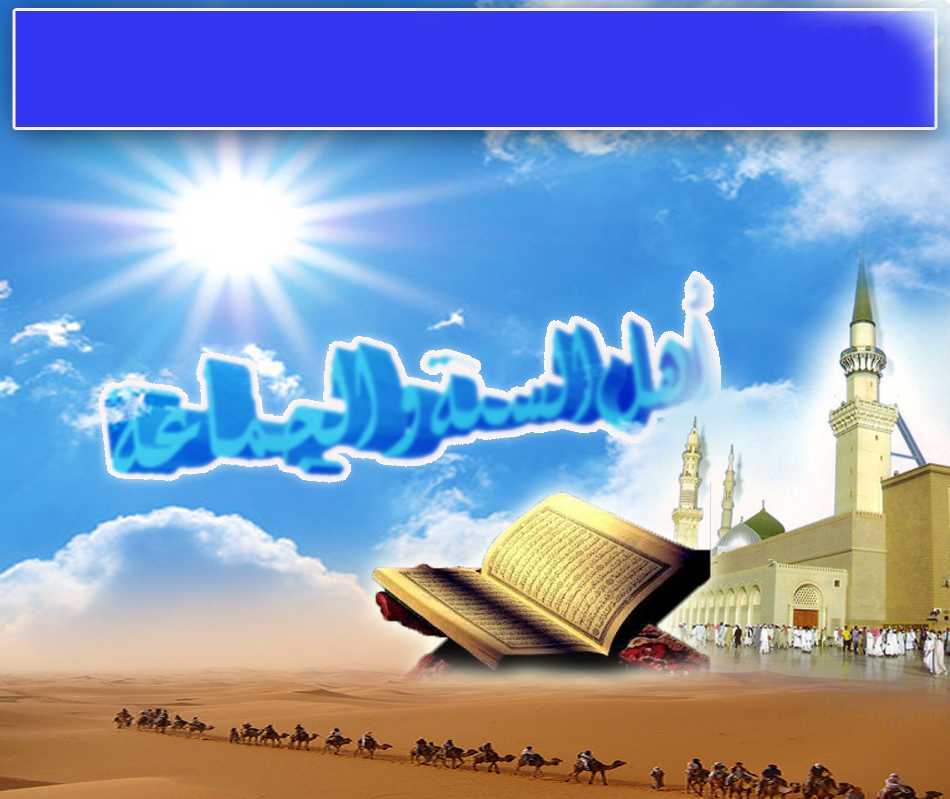 Kewajipan mempertahankan akidah diri, keluarga dan umat islam
Berpegang teguh kepada akidah Ahli Sunnah  Wal Jamaah
Pembelajaran ilmu tauhid bersumberkan 
Al-Quran, as-Sunnah, ijma’ dan qias
Pembelajaran ilmu dengan guru-guru yang mursid, yang menyampaikan ilmu secara terbuka
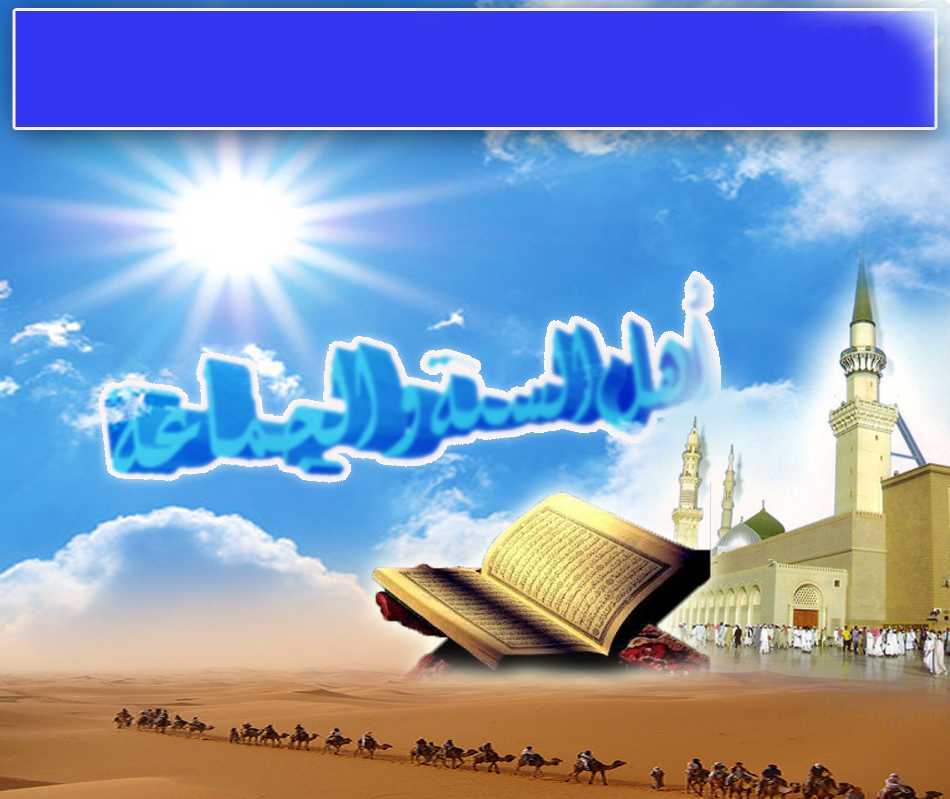 Ciri-ciri pegangan akidah
Ahli Sunnah Wal Jamaah
Berpegang dan menetapkan hukum-hukum Islam berdasarkan kepada sumber utama iaitu : al-Quran, as Sunnah dan Qias
1
Berpegang kepada ajaran Islam yang meliputi iman, Islam dan ihsan : akidah, syariat dan akhlak.
2
Berpegang kepada al Quran yang dihimpunkan oleh para sahabat terutama sekali yang dikenali sebagai mushaf Uthmani. 
Serta berpegang kepada as Sunnah yang dihimpunkan oleh iman-iman besar hadith.
3
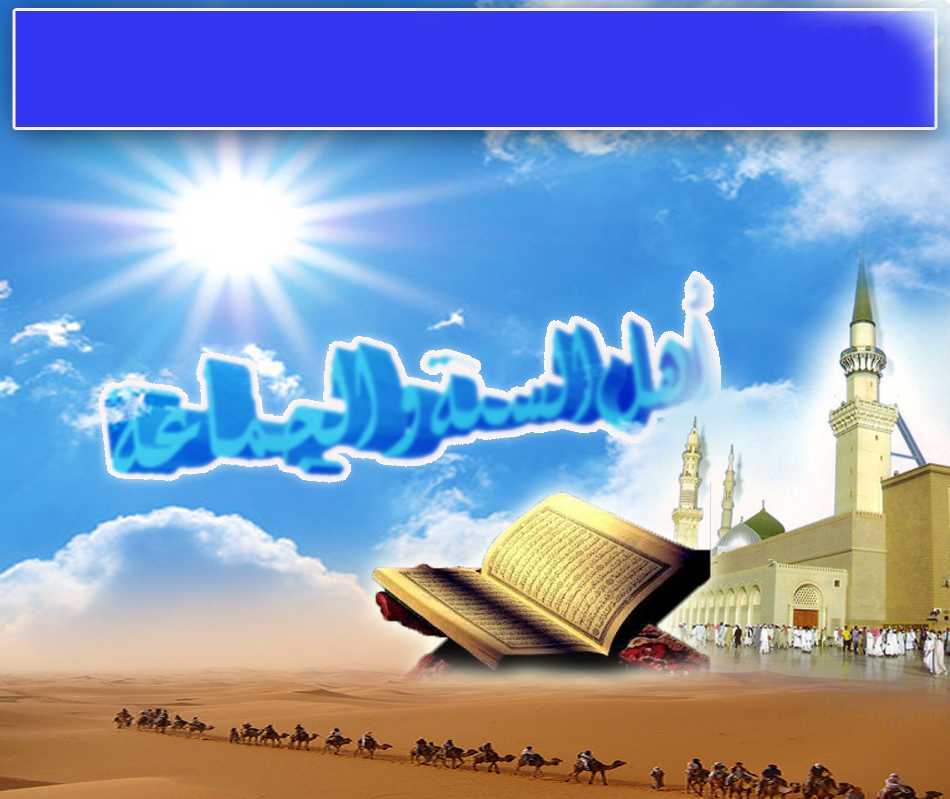 Ciri-ciri pegangan akidah
Ahli Sunnah Wal Jamaah
Beriman bahawa para sahabat Rasulullah SAW adalah bersikap benar dan adil.
4
Beriman kepada perkara-perkara yang ghaib, yang sabit melalui dalil al Quran dan As Sunnah.
5
Seperti: Nikmat dan azab kubur,      syurga dan neraka
Kesempurnaan dalam kepercayaan dan amalan, tidak ekstrim.
6
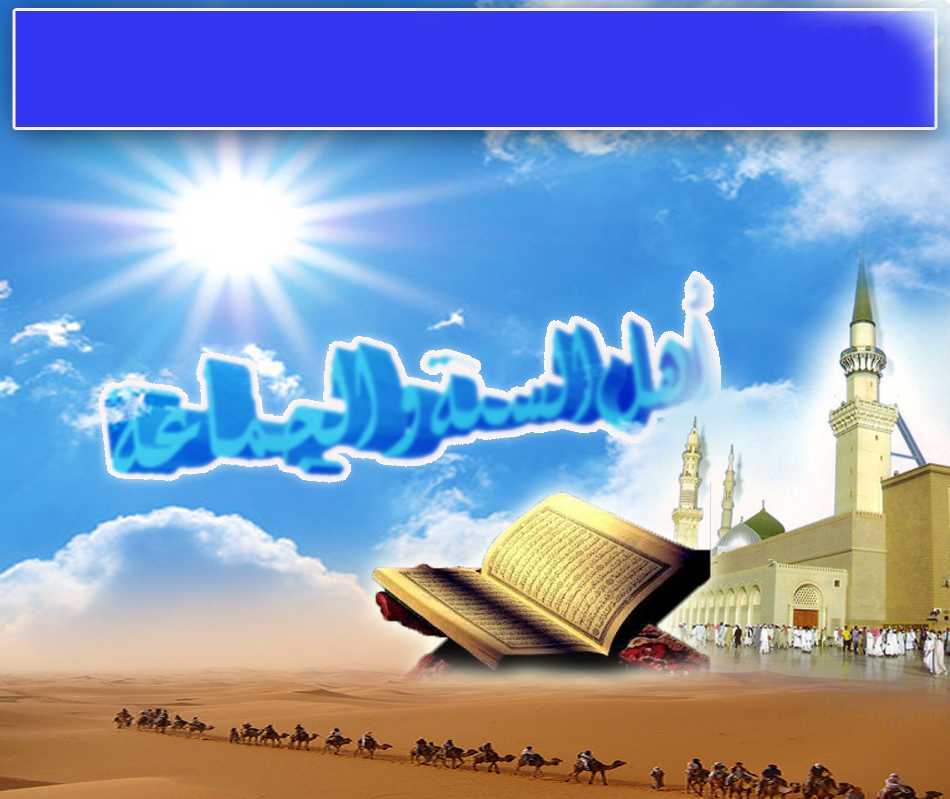 PERINGATAN…!
Kita hendaklah berpegang kepada fahaman dan pegangan 
AHLI SUNNAH WAL JAMAAH
Hendaklah bersatu padu, 
tidak terpengaruh dengan pegangan yang menyeleweng, 
yang boleh menyebabkan berlakunya perpecahan dan berpuak-puak akibat pegangan dan fahaman.
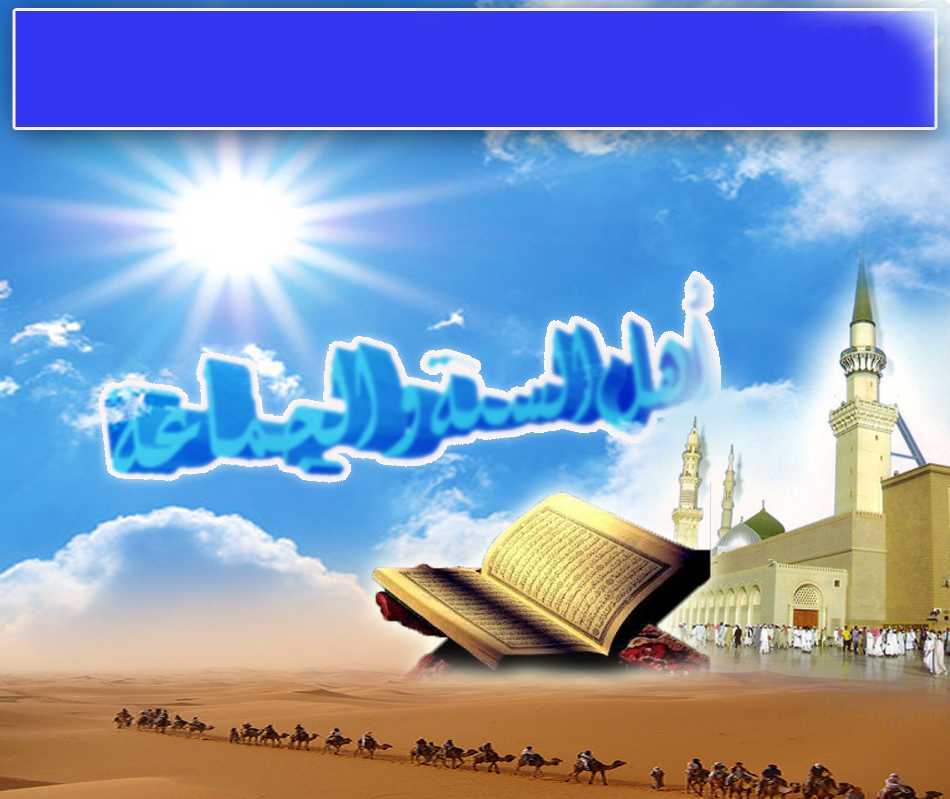 Firman Allah Taala 
Surah Al An’am, Ayat 153:
وَأَنَّ هَـذَا صِرَاطِي مُسْتَقِيمًا فَاتَّبِعُوهُ وَلاَ تَتَّبِعُواْ السُّبُلَ فَتَفَرَّقَ بِكُمْ عَن سَبِيلِهِ ذَلِكُمْ وَصَّاكُم بِهِ لَعَلَّكُمْ تَتَّقُونَ
Dan bahawa sesungguhnya inilah jalanKu (Agama Islam) yang betul lurus, maka hendaklah kamu menurutnya; dan janganlah kamu menurut menurut jalan-jalan (yang lain dari Islam), kerana jalan-jalan (yang lain) itu mencerai-beraikan kamu dari jalan Allah. Dengan demikian itulah, Allah perintahkan kamu, supaya kamu bertaqwa.
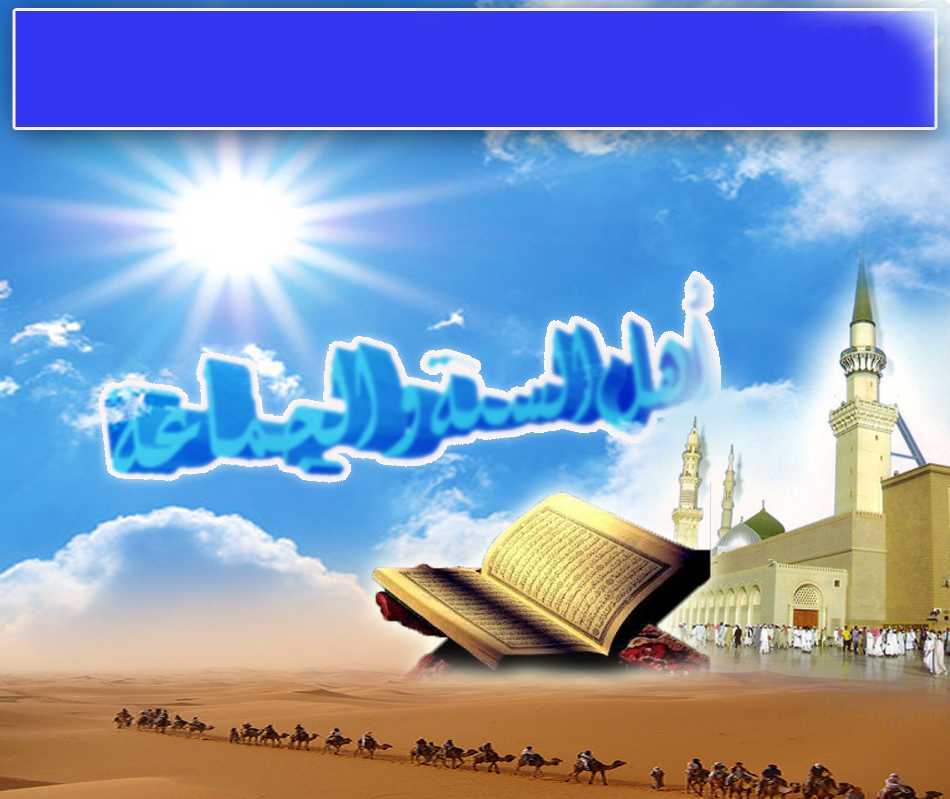 PENUTUP
بَارَكَ اللهُ لِيْ وَلَكُمْ فِى الْقُرْآنِ الْعَظِيْمِ وَنَفَعَنِي وَإِيَّاكُمْ بِمَا فِيْهِ مِنَ الأيَاتِ وَالذِّكْرِ الْحَكِيْمِ وَتَقَبَّلَ مِنِّي وَمِنْكُمْ تِلاوَتَهُ إِنَّهُ هُوَ السَّمِيعُ الْعَلِيْمُ. أَقُوْلُ قَوْلِيْ هَذَا وَأَسْتَغْفِرُ اللهَ الْعَظِيْمَ لِيْ وَلَكُمْ وَلِسَائِرِ الْمُسْلِمِيْنَ وَالْمُسْلِمَاتِ وَالْمُؤْمِنِيْنَ وَالْمُؤْمِنَاتِ الأَحْيَاءِ مِنْهُمْ وَالأَمْوَاتِ، فَاسْتَغْفِرُوْهُ، إِنَّهُ هُوَ الْغَفُوْرُ الرَّحِيْمُ.
Doa Antara Dua Khutbah
Aamiin Ya Rabbal Aalamin..
Tuhan Yang Memperkenankan Doa Orang-orang Yang Taat, Berilah Taufik Kepada Kami 
Di Dalam Mentaatimu, Ampunilah Kepada 
Mereka Yang 
Memohon Keampunan.
Aamiin
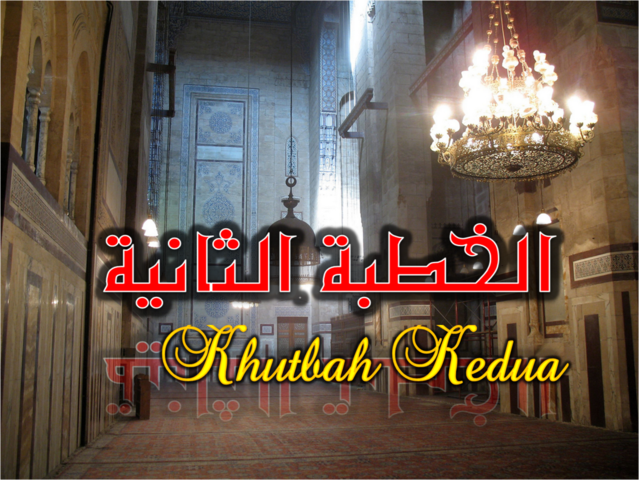 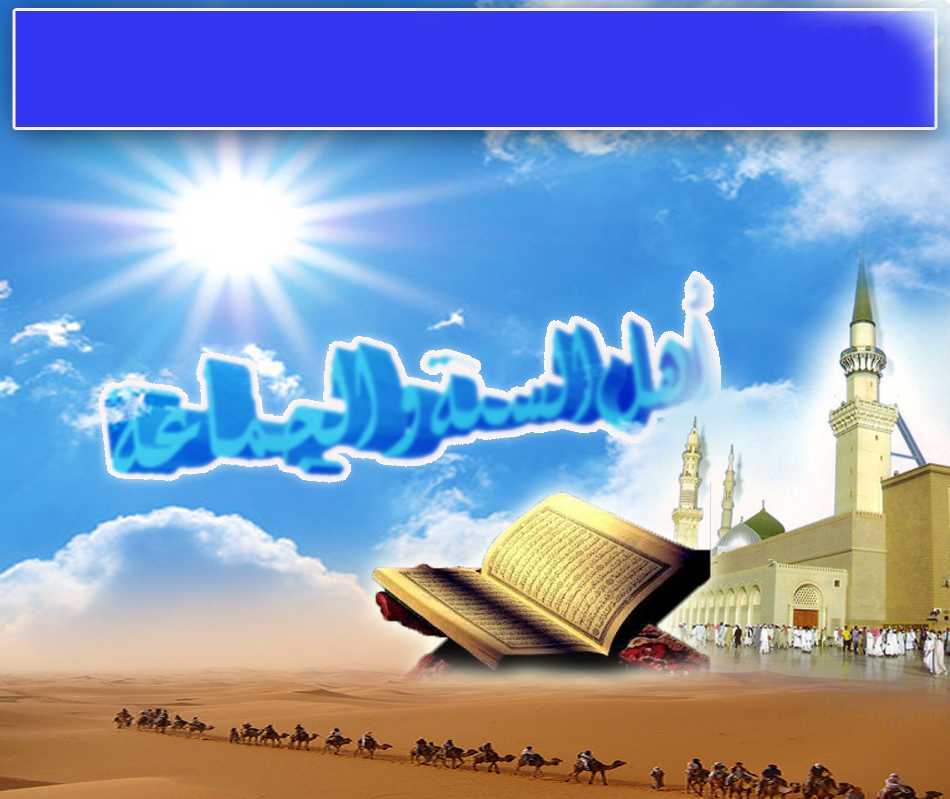 Pujian Kepada Allah S.W.T.
الْحَمْدُ لِلَّهِ
Segala puji-pujian hanya bagi Allah S.W.T.
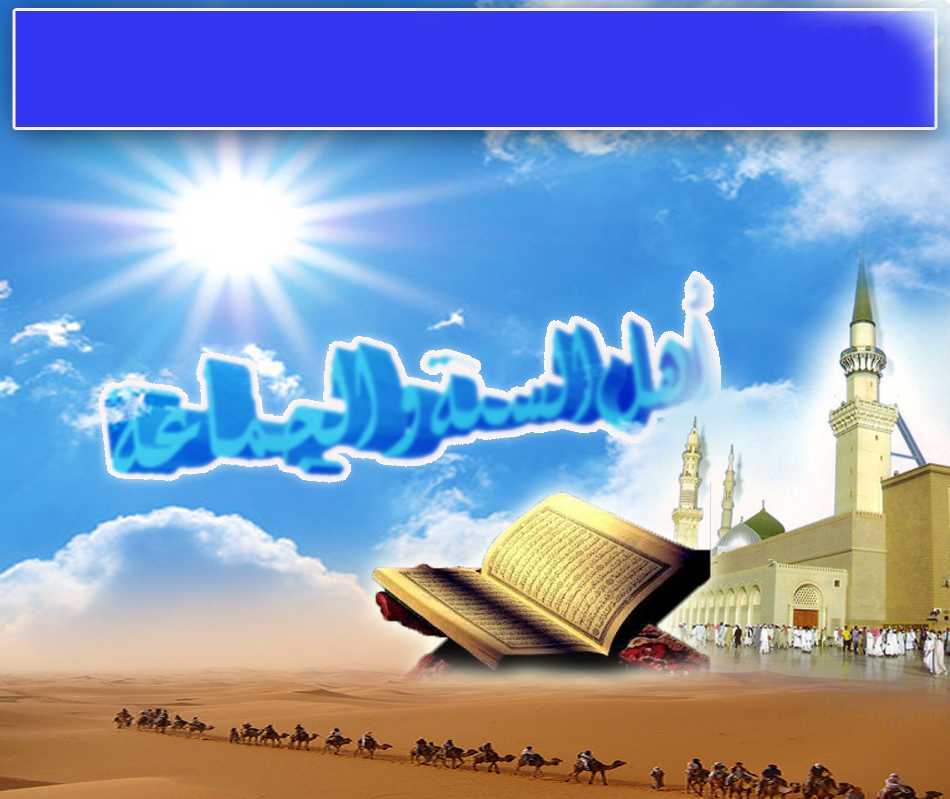 Syahadah
وَأَشْهَدُ أَن لاَّ إِلَهَ إِلاَّ اللهُ، 
وَأَشْهَدُ أَنَّ سَيِّدَنَا مُحَمَّدًا وَرَسُوْلُهُ
Dan aku bersaksi  bahawa sesungguhnya tiada tuhan melainkan Allah Yang Maha Esa, dan aku bersaksi bahawa junjungan kami nabi Muhammad S.A.W adalah hambaNya dan rasulNya.
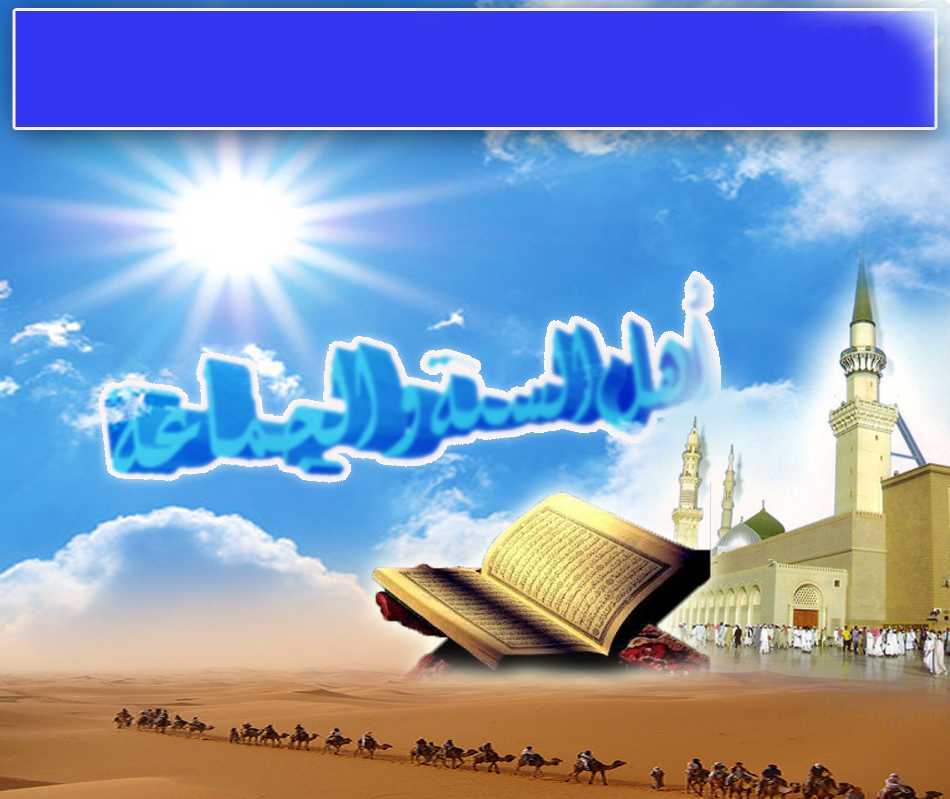 Selawat Ke Atas 
Nabi Muhammad S.A.W
اللَّهُمَّ صَلِّ وَسَلِّمْ عَلَى سَيْدِناََ مُحَمَّدٍ 
وَعَلَى أَلِهِ وَصَحْبِه.
Ya Allah, Cucurilah rahmat dan sejahtera ke atas junjungan kami Nabi Muhammad S.A.W dan keluarganya serta para sahabatnya .
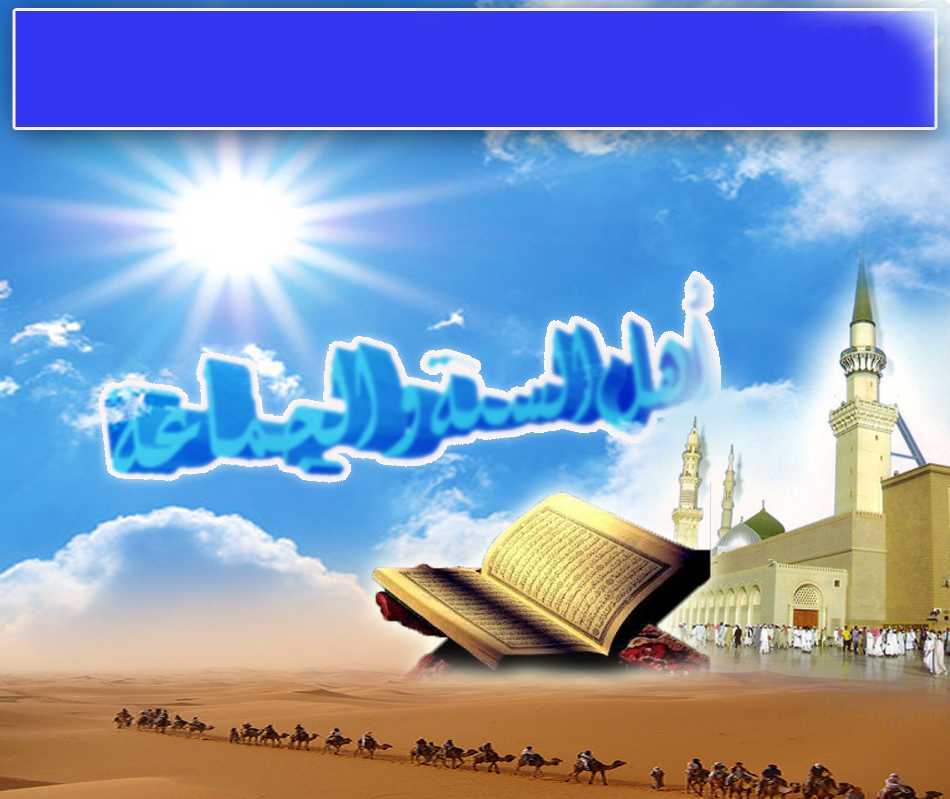 Wasiat Taqwa
اتَّقُوا اللهَ، وأَطِيعُوهُ لَعَلَّكُمْ تُرْحَمُون.
Bertakwalah kepada Allah Taala, dan patuhilah kepada perintah Allah Taala, Semoga kita sentiasa dirahmati oleh Allah Taala.
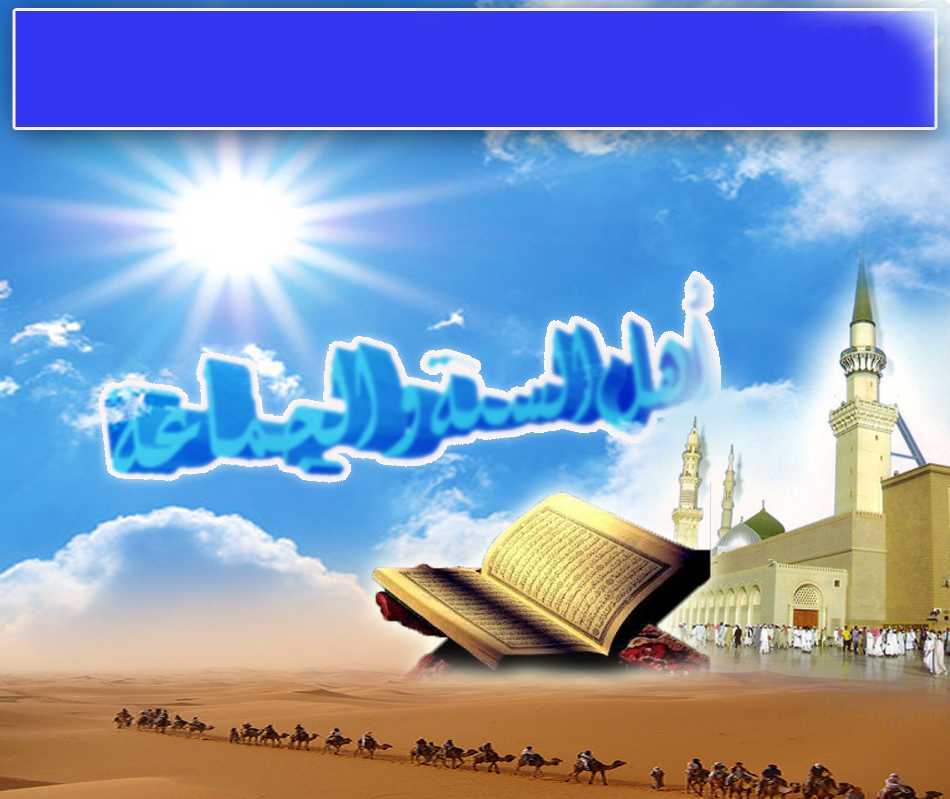 Bencana sebagai ujian tahap keimanan kepada Allah Taala
Negara kita sering dilanda bencana dan kesulitan
Banjir, jerebu dan kemarau panjang
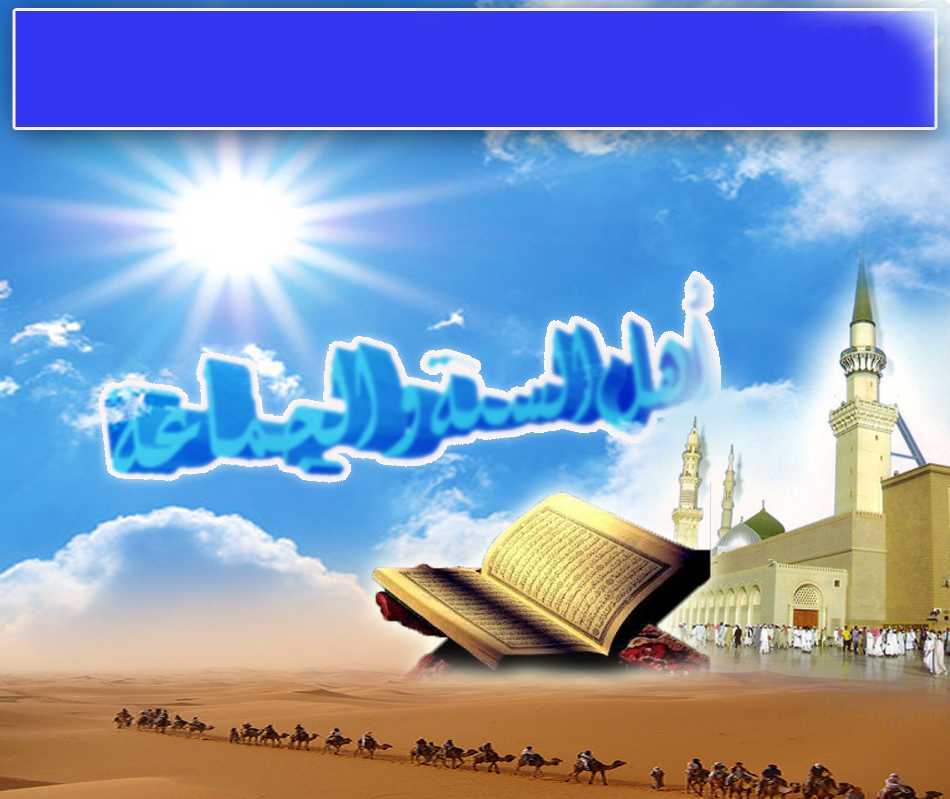 Firman Allah Taala 
Surah Al Baqarah, Ayat 155-156:
وَلَنَبْلُوَنَّكُمْ بِشَيْءٍ مِّنَ الْخَوفْ وَالْجُوعِ وَنَقْصٍ مِّنَ الأَمَوَالِ وَالأنفُسِ وَالثَّمَرَاتِ وَبَشِّرِ الصَّابِرِينَ. الَّذِينَ إِذَا أَصَابَتْهُم مُّصِيبَةٌ قَالُواْ إِنَّا لِلّهِ وَإِنَّا إِلَيْهِ رَاجِعونَ
Demi sesungguhnya! Kami akan menguji kamu dengan sedikit ketakutan , kelaparan, dan kekurangan dari harta benda dan jiwa serta hasil tanaman. dan berilah khabar gembira kepada orang yang sabar.
 (Iaitu) orang-orang yang apabila mereka ditimpa oleh sesuatu kesusahan, mereka berkata: "Sesungguhnya kami adalah kepunyaan Allah dan kepada Allah jualah Kami kembali."
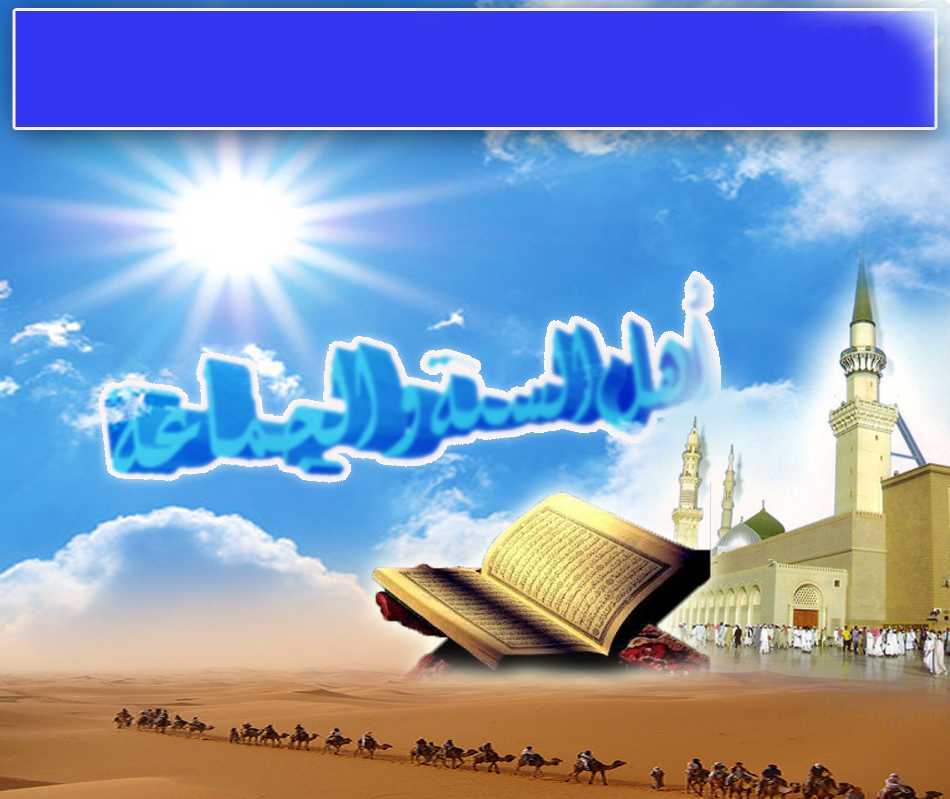 Bersatu demi membantu mangsa bencana
Memohon kepada Allah Taala, agar bencana dan derita yang di alami, akan segera pulih
Bersama menghulurkan bantuan yang termampu kita lakukan
Semoga Allah Taala akan menilai setiap amalan dan bantuan yang kita lakukan.
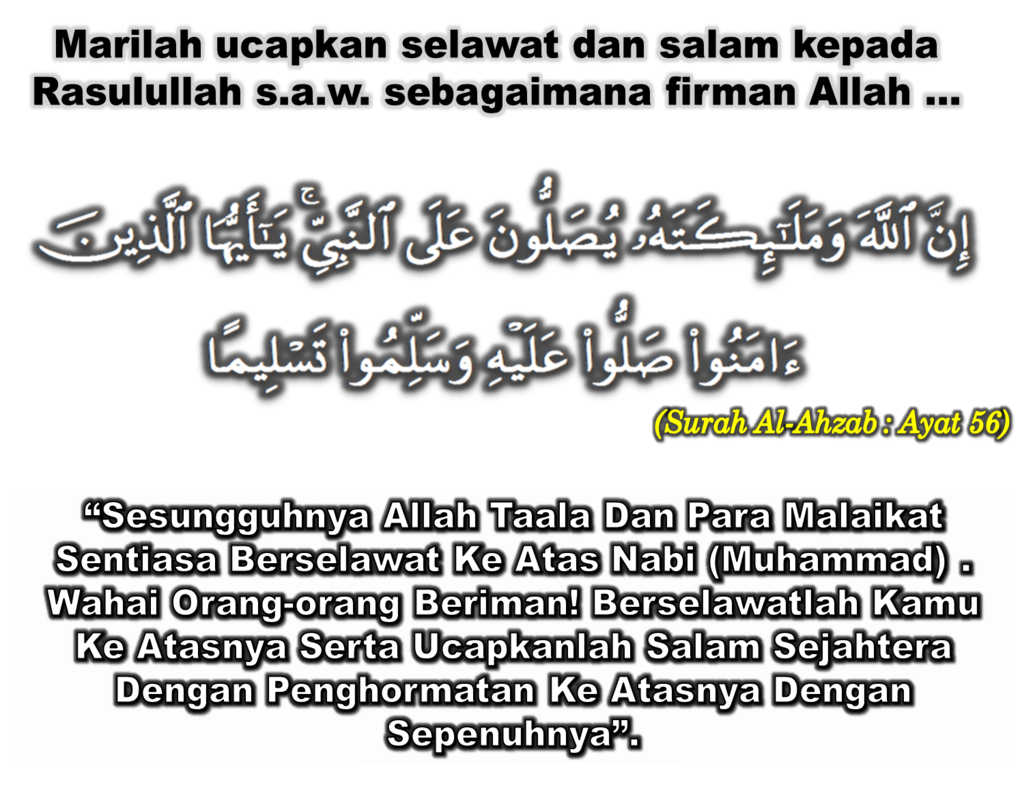 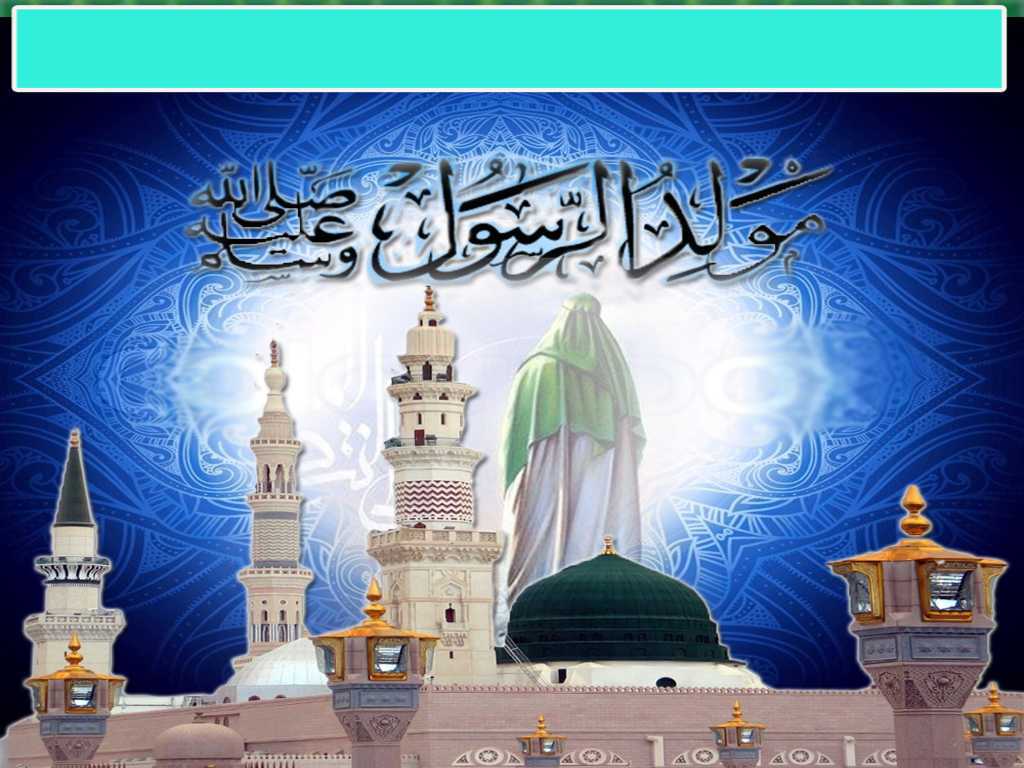 Selawat
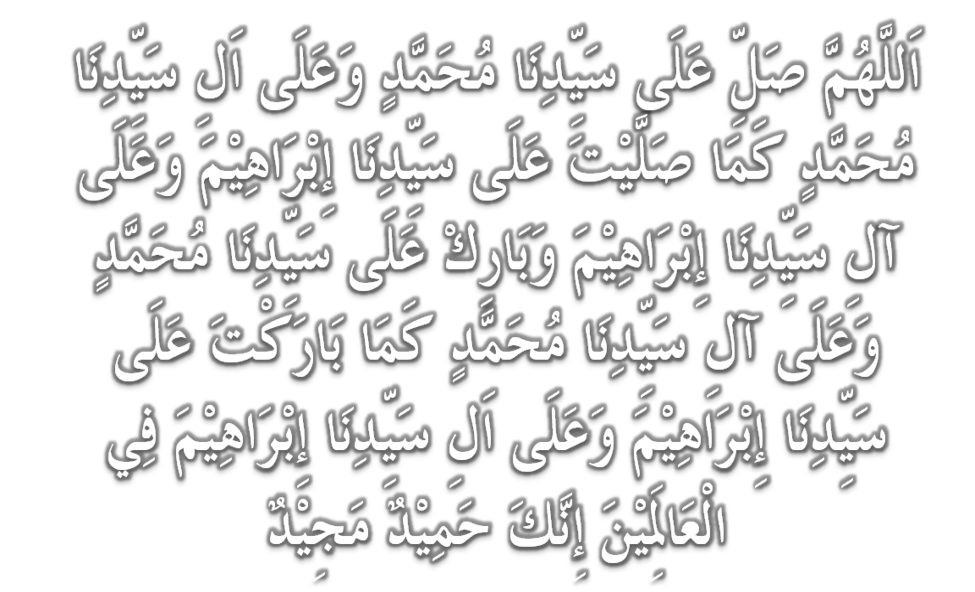 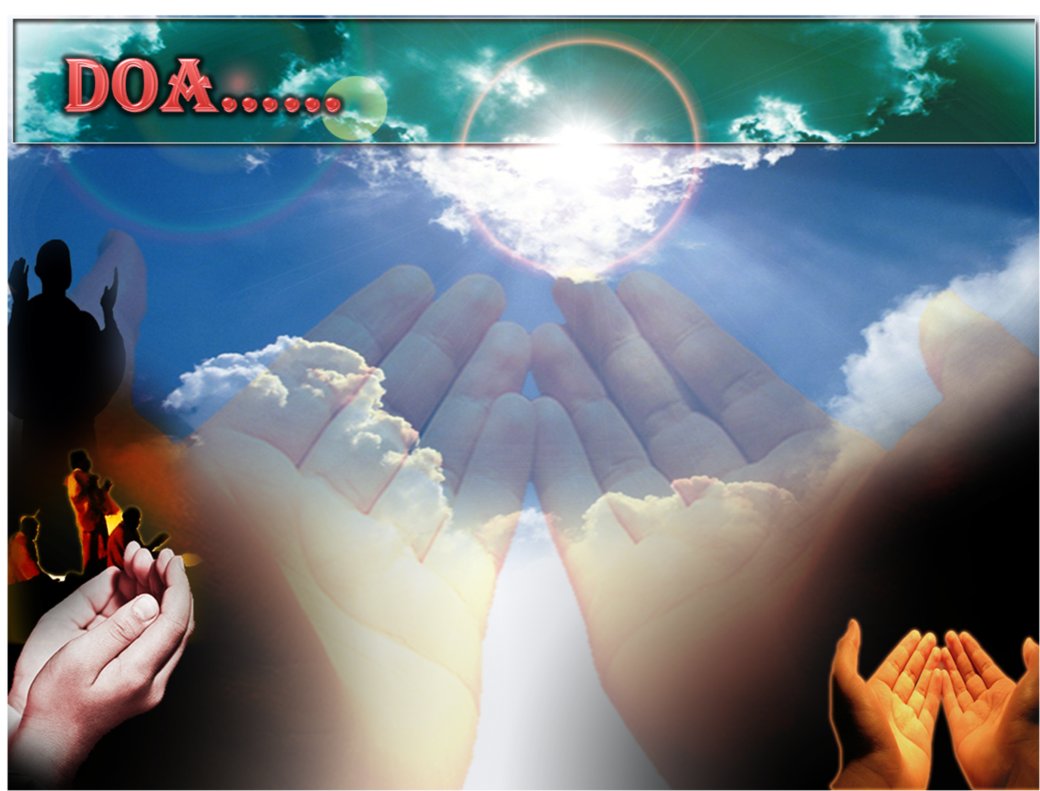 اللَّهُمَّ اغْفِرْ لِلْمُؤْمِنِيْنَ وَالْمُؤْمِنَاتِ، وَالمُسْلِمِيْنَ وَالْمُسْلِمَاتِ الأَحْيَاءِ مِنْهُمْ وَالأَمْوَات. إِنَّكَ سَمِيْعٌ قَرِيْبٌ مُجِيْبُ الدَّعَوَات. 

Ya Allah, Ampunkanlah Dosa Golongan mu’minin Dan Mu’minaat, Muslimin Dan Muslimat, Samada Yang  Masih Hidup Atau Yang Telah Mati. Sesungguhnya Enkau Maha Mendengar dan Maha Memakbulkan Segala Permintaan.
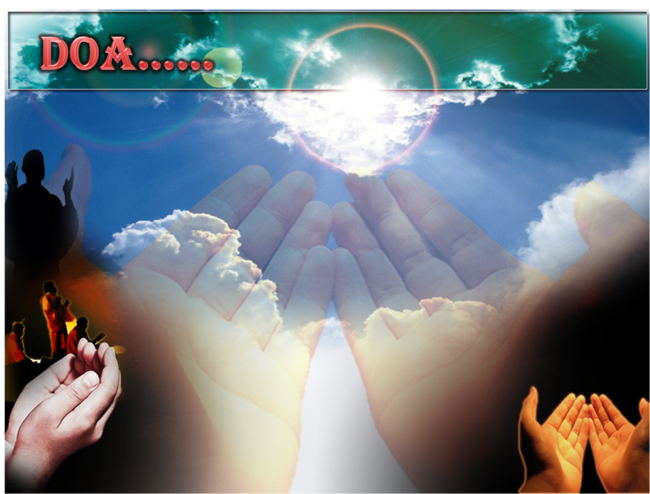 اللَّهُمَّ أَلِّفْ بَيْنَ قُلُوْبِنَا، وَأَصْلِحْ ذَاتَ بَيْنِنَا، وَاجْعَلْنَا مِنَ الرَّاشِدِيْن. اللَّهُمَّ أَحْسِنْ عَاقِبَتَنَا فِى الأُمُوْرِ كُلِّهَا، وَأَجِرْنَا مِنْ خِزْيِ الدُّنْيَا وَعَذَابِ الأَخِرَة، يَا رَبَّ الْعَالَمِيْن.
Ya Allah, lembutkanlah hati-hati kami..perbaikilah hubungan antara kami. Dan jadilah kami golongan yang mendapat bimbingan daripadaMu. 
Ya Allah.. Perelokkan kesudahan kami dalam segala hal semuanya, dan lindungilah kami daripada kehinaan di dunia dan di akhirat. Wahai Tuhan sekalian alam..
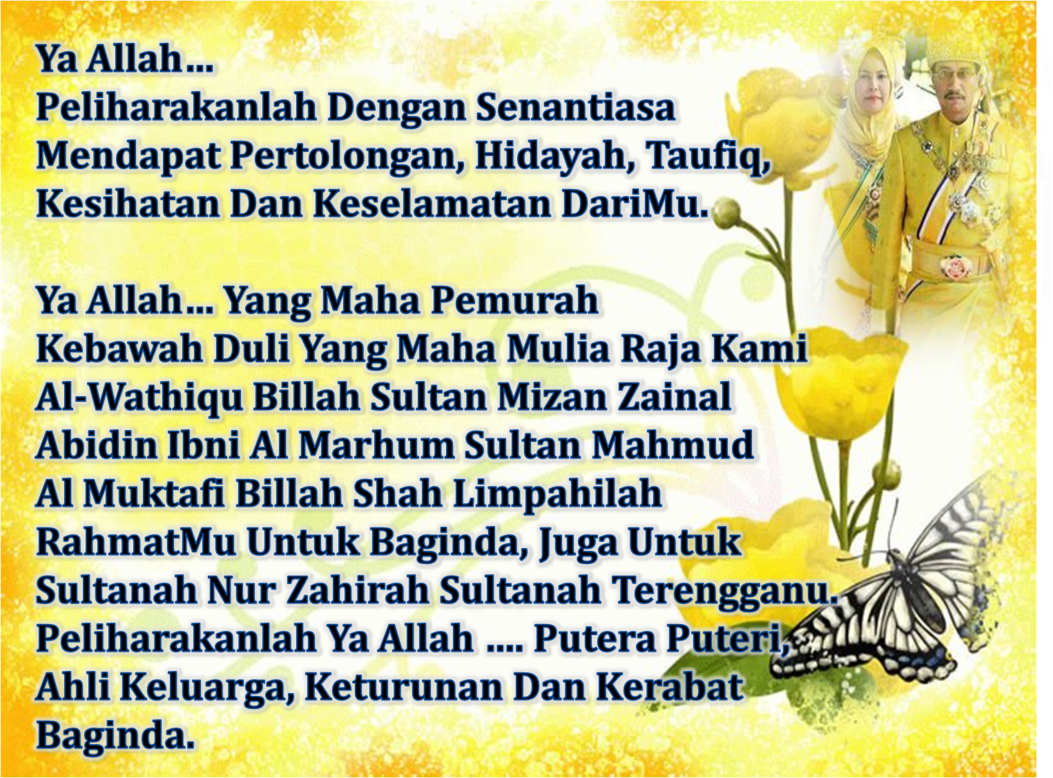 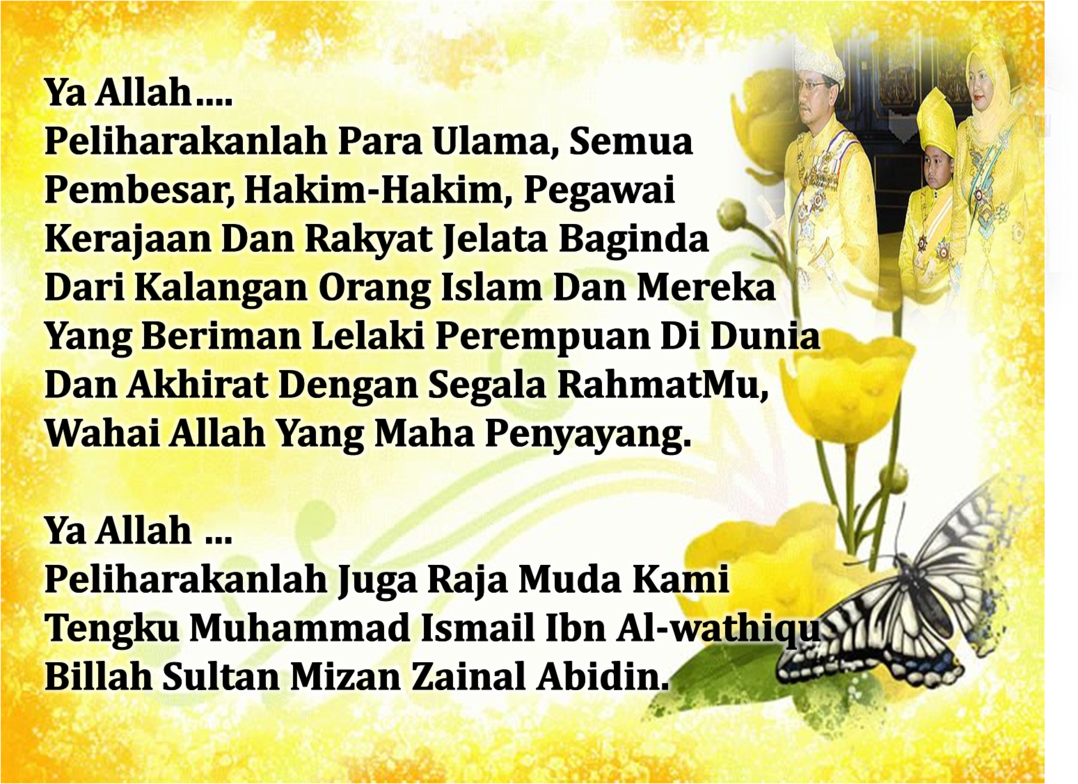 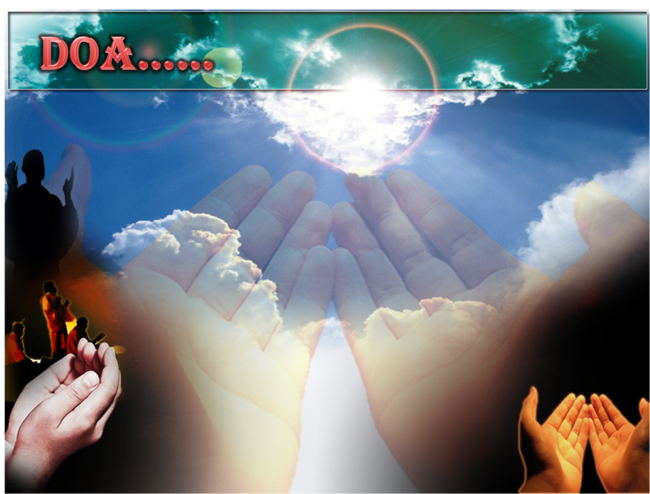 Ya Allah Ya Tuhan kami, ampunilah segala dosa kesalahan kami, dosa ibubapa kami yang kami kasihi, masukkanlah mereka di kalangan orang-orang yang dikurniakan  rahmat dan barakah di dunia hingga akhirat.
Ya Allah, kurniakanlah taufik dan hidayah kepada kami, ahli keliuarga kami, dan umat Islam seluruhnya, agar sentiasa 
BERPEGANG TEGUH DENGAN 
AKIDAH AHLI SUNNAH WAL JAMAAH.
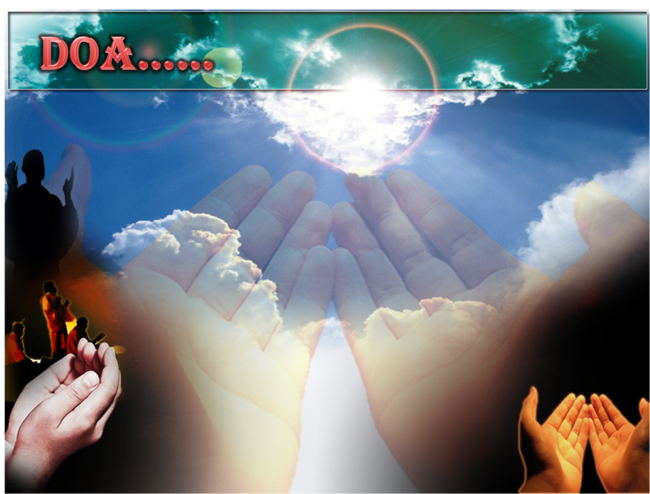 رَبَّنَا ظَلَمْنَا أَنْفُسَنَا وَإِنْ لَمْ تَغْفِرْ لَنَا وَتَرْحَمْنَا لَنَكُوْنَنَّ مِنَ الْخَاسِرِيْنَ. لآ إِلَهَ إِلاَّ أَنْتَ سُبْحَانَكَ إِنَّا كُنَّا مِنْ الظَّالِمِيْنَ. رَبَّنَا آتِنَا فِي الدُّنْيَا حَسَنَةً وَفِي الآخِرَةِ حَسَنَةً  وَقِنَا عَذَابَ النَّارِ. وَصَلَّى اللهُ عَلىَ سَيِّدِنَا مُحَمَّدٍ وَعَلىَ آلِهِ وَصَحْبِهِ وَسَلَّمْ. وَالْحَمْدُ للهِ رَبِّ الْعَالَمِيْنَ.
Ya Allah …
Kami Telah Menzalimi Diri Kami Sendiri 
Dan Sekiranya Engkau Tidak Mengampunkan Kami Dan Merahmati Kami Nescaya Kami Akan Menjadi Orang Yang Rugi.
Tiada Tuhan Melainkan Engkau Maha suci Engkau Sesungguhnya kami di kalangan  orang-orang 
yang menzalimi diri
Ya Allah… 
Kurniakanlah Kepada Kami Kebaikan Di Dunia Dan Kebaikan Di Akhirat Serta Hindarilah Kami Dari Seksaan Neraka.
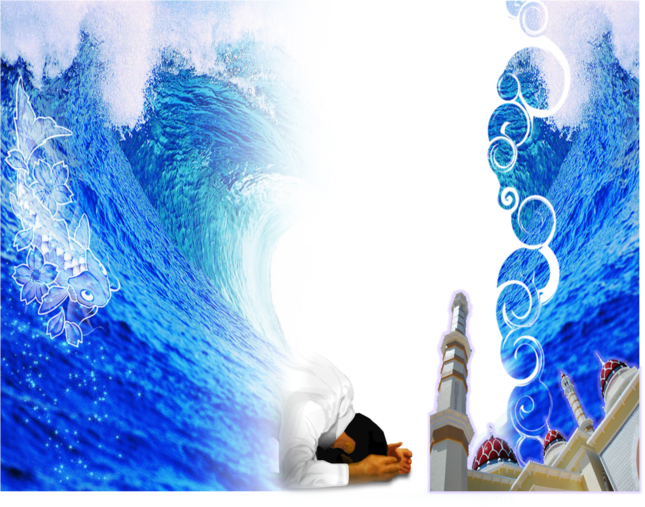 Wahai Hamba-hamba Allah….
Sesungguhnya ALLAH  menyuruh berlaku adil, dan berbuat kebaikan, serta memberi bantuan kepada kaum kerabat dan melarang daripada melakukan perbuatan-perbuatan keji dan mungkar serta kezaliman. Ia mengajar kamu (dengan suruhan dan larangannya  ini) supaya kamu mengambil peringatan mematuhinya.
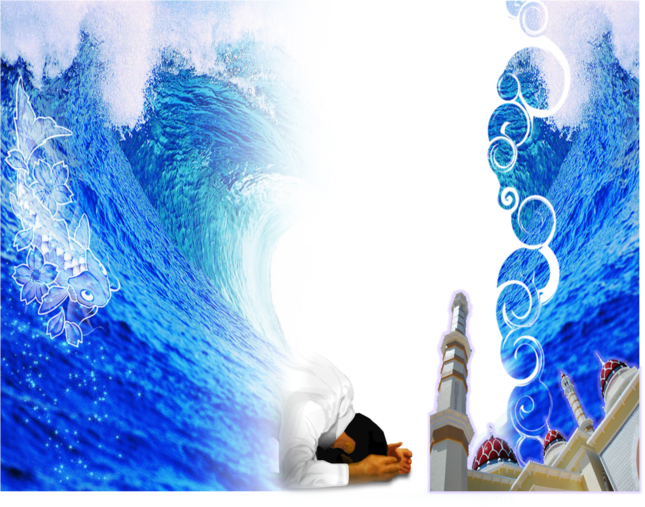 Maka Ingatlah Allah Yang Maha Agung  Nescaya Dia Akan Mengingatimu 
Dan Bersyukurlah Di Atas Nikmat-nikmatnya Nescaya Dia Akan Menambahkan Lagi Nikmat Itu Kepadamu, dan Pohonlah 
Dari Kelebihannya, Nescaya Akan Diberikannya  Kepadamu. Dan Sesungguhnya Mengingati Allah Itu Lebih Besar (Faedah Dan Kesannya) Dan (Ingatlah) Allah Mengetahui  Apa  Yang Kamu Kerjakan.
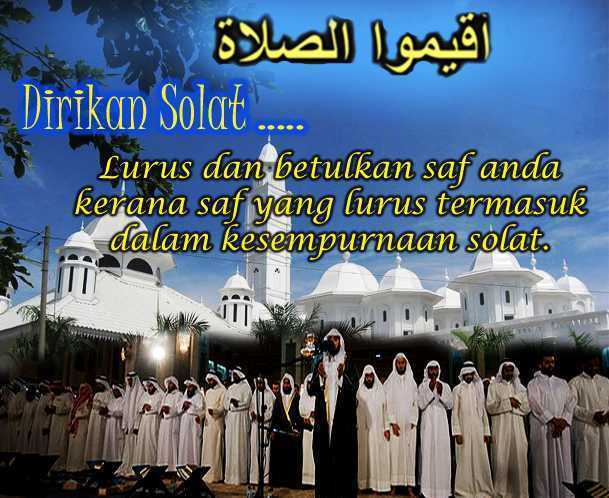